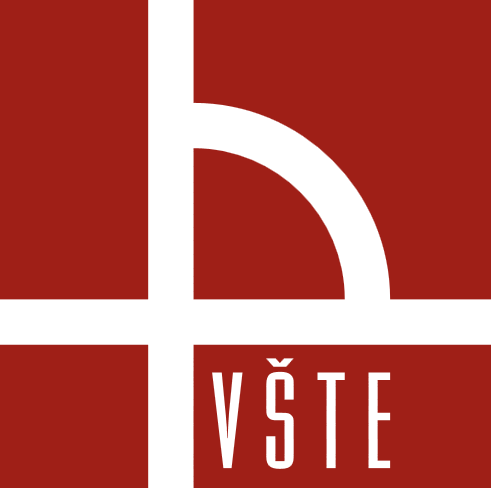 Optimalizace skladových operací ve vybraném skladu
Autor práce: 		Bc. Michal Brabec

Vedoucí práce: 		doc. Ing. Ján Ližbetin, PhD.
Oponent práce:		doc. Ing. Bibiána Buková, Ph.D.
Vysoká škola technická a ekonomická v Českých Budějovicích
Představení vybrané společnosti
6 internetových obchodů
3 kryté sklady
Více než 60 000 druhů zboží
Stálí zaměstnanci a brigádníci
Vedoucí skladu
Naskladňovači
Snášeči
Expeditéři
Teoretická východiska
Internetový obchod
Skladování
Systémy skladování
Kompletace zakázek
Automatická identifikace
Cíle / postup práce
Analýza aktuálního stavu
Návrh nových zařízení
Návrh řešení
Vývoj řešení
Testování řešení
Nasazení do ostrého provozu
Testování a úpravy
Skladový systém a skladová aplikace
Skladová aplikace
Základní data pro skladovou aplikaci
Rozměry
Hmotnost
Expirace zboží
Vlastnosti (křehké, tekuté)
Možnost více čárových kódů
Interní kódy
Zařízení používaná ve skladu
Aktuální stav
Navrhovaná zařízení pro budoucí stav
Zařízení pro skladovou aplikaci
Zařízení pro identifikaci zboží
Zařízení používaná na jiných skladech
Aktuální stav X navrhovaný stav
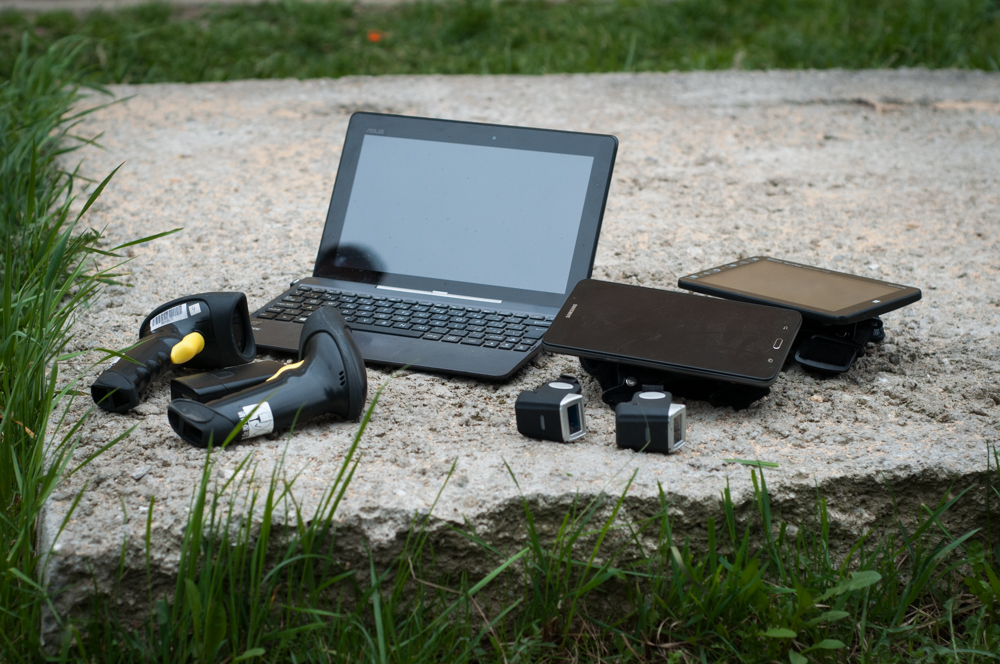 Aktuální stav X navrhovaný stav
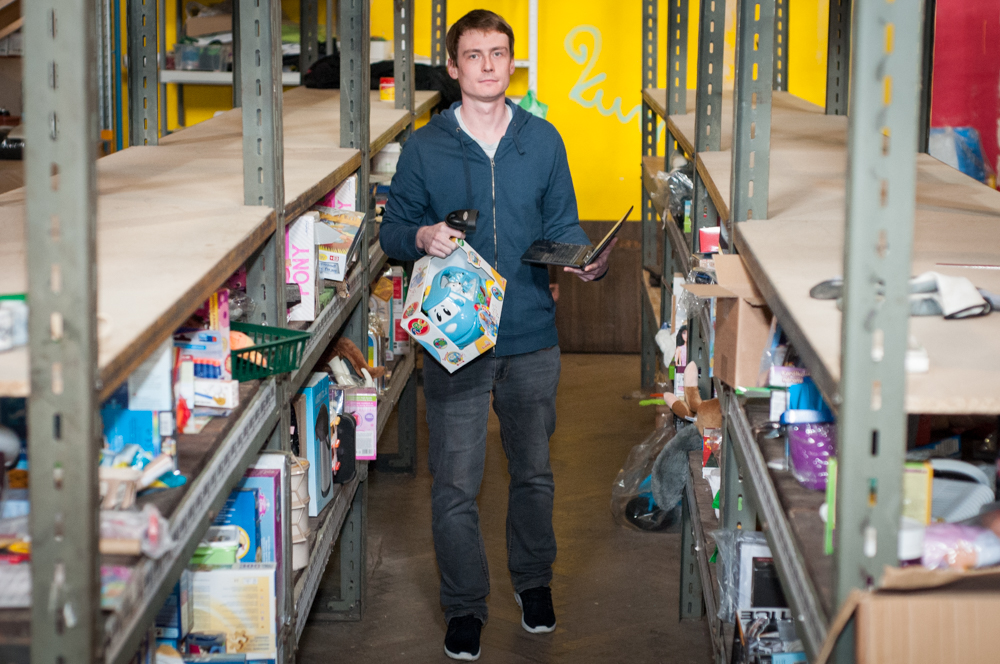 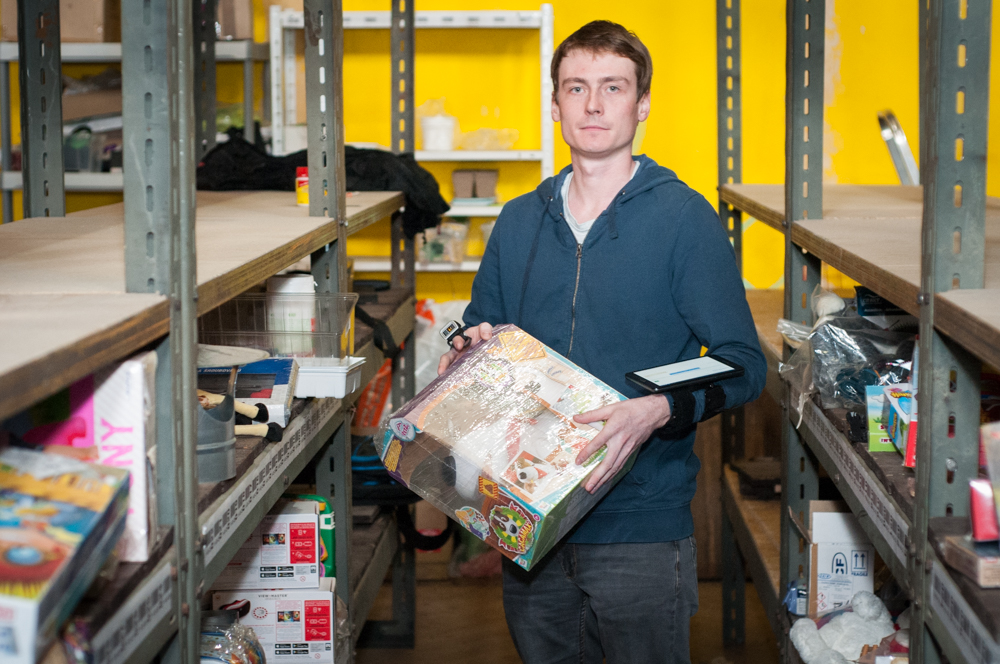 Skladové operace
Naskladnění
Snášení (vychystávání) zboží
Expedice zboží
Přesuny zboží po skladu
Racionalizované skladové operace
Naskladnění krok 1
Naskladnění krok 2
Snášení (vychystávání) zboží
Expedice zboží klasická
Expedice zboží z klece
Přesuny zboží po skladu
Zhodnocení racionalizace v ostrém provozu
Sada tablet, prstová čtečka a držák na předloktí
6 500 Kč
Průchod pětikusové objednávky skladem
Před racionalizací 371 sekund
Po racionalizaci 336 sekund
Zlepšení ergonomie práce
Jednoproduktové a jednokusové objednávky
Časové zhodnocení racionalizace
Před racionalizací
Naskladnění pěti produktů – 125 sekund
Snášení pěti produktů do jedné zákaznické objednávky – 120 sekund
Expedice jedné pětiproduktové objednávky – 126 sekund
Celkem – 371 sekund
Po racionalizaci
Naskladnění pěti produktů – 120 sekund
Snášení pěti produktů do jedné zákaznické objednávky – 120 sekund
Expedice jedné pětiproduktové objednávky – 96 sekund
Celkem – 336 sekund
Děkuji za pozornost
Otázky k obhajobě od vedoucího práce
Jak se k Vašemu návrhu stavějí zaměstnanci skladu?
Otázky k obhajobě od oponenta práce
Vysvetlite dôvod nepoužitia SCM - Supply chain management pri optimalizácii skladových operácií?
Odôvodnite vplyv Vášho návrhu racionalizácie na strategické riadenie podniku.